Chapter 6 Motivating Workers
1
2
3
4
5
6
motivation
non-monetary rewards given to employees
payment for work, usually paid monthly
job rotation
is pay which is related to the effectiveness of the employee where their output can easily be measured
profit sharing
1
10
3
12
5
7
Payment for work, usually paid weekly
7
share ownership
8
commission
9
enjoyment derived from feeling that you have done a good job
10
wage
11
payment relating to the number of sales made
12
2
8
4
11
2
4
an additional amount of payment above normal pay as a reward for good work
13
why employees want to work effectively for the business
14
salary
15
fringe benefits
16
is where shares in the company are given to employees so that they become part owners
17
performance related pay
18
6
1
3
10
8
7
method of assessing the effectiveness of an employee, usually involving an interview with a senior member of staff
19
job satisfaction
20
is a system whereby a proportion of the company's profits is paid out to employees
21
bonus
22
appraisal
23
involves the workers doing each specific task for only a limited time and then changing round regularly
24
9
11
5
6
9
12
tekhnologic
Show All
Hide All
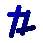 [Speaker Notes: Click on a number to make the square disappear.
Click on the text underneath to replace the number.
Click on hide all to reveal all the text.
Click on show all to show all the numbered squares.]
Enter your title here
1
2
3
4
5
6
Enter your text here
Enter your text here
Enter your text here
Enter your text here
Enter your text here
Enter your text here
Enter your text here
7
Enter your text here
8
Enter your text here
9
Enter your text here
10
Enter your text here
11
Enter your text here
12
Enter your text here
13
Enter your text here
14
Enter your text here
15
Enter your text here
16
Enter your text here
17
Enter your text here
18
Enter your text here
19
Enter your text here
20
Enter your text here
21
Enter your text here
22
Enter your text here
23
Enter your text here
24
tekhnologic
Show All
Hide All
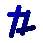 [Speaker Notes: Click on a number to make the square disappear.
Click on the text underneath to replace the number.
Click on hide all to reveal all the text.
Click on show all to show all the numbered squares.]
Enter your title here
Enter your text here
1
2
3
4
5
6
Enter your text here
Enter your text here
Enter your text here
Enter your text here
Enter your text here
Enter your text here
7
Enter your text here
8
Enter your text here
9
Enter your text here
10
Enter your text here
11
Enter your text here
12
Enter your text here
13
Enter your text here
14
Enter your text here
15
Enter your text here
16
Enter your text here
17
Enter your text here
18
Enter your text here
19
Enter your text here
20
Enter your text here
21
Enter your text here
22
Enter your text here
23
Enter your text here
24
tekhnologic
Show All
Hide All
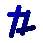 [Speaker Notes: Click on a number to make the square disappear.
Click on the text underneath to replace the number.
Click on hide all to reveal all the text.
Click on show all to show all the numbered squares.]